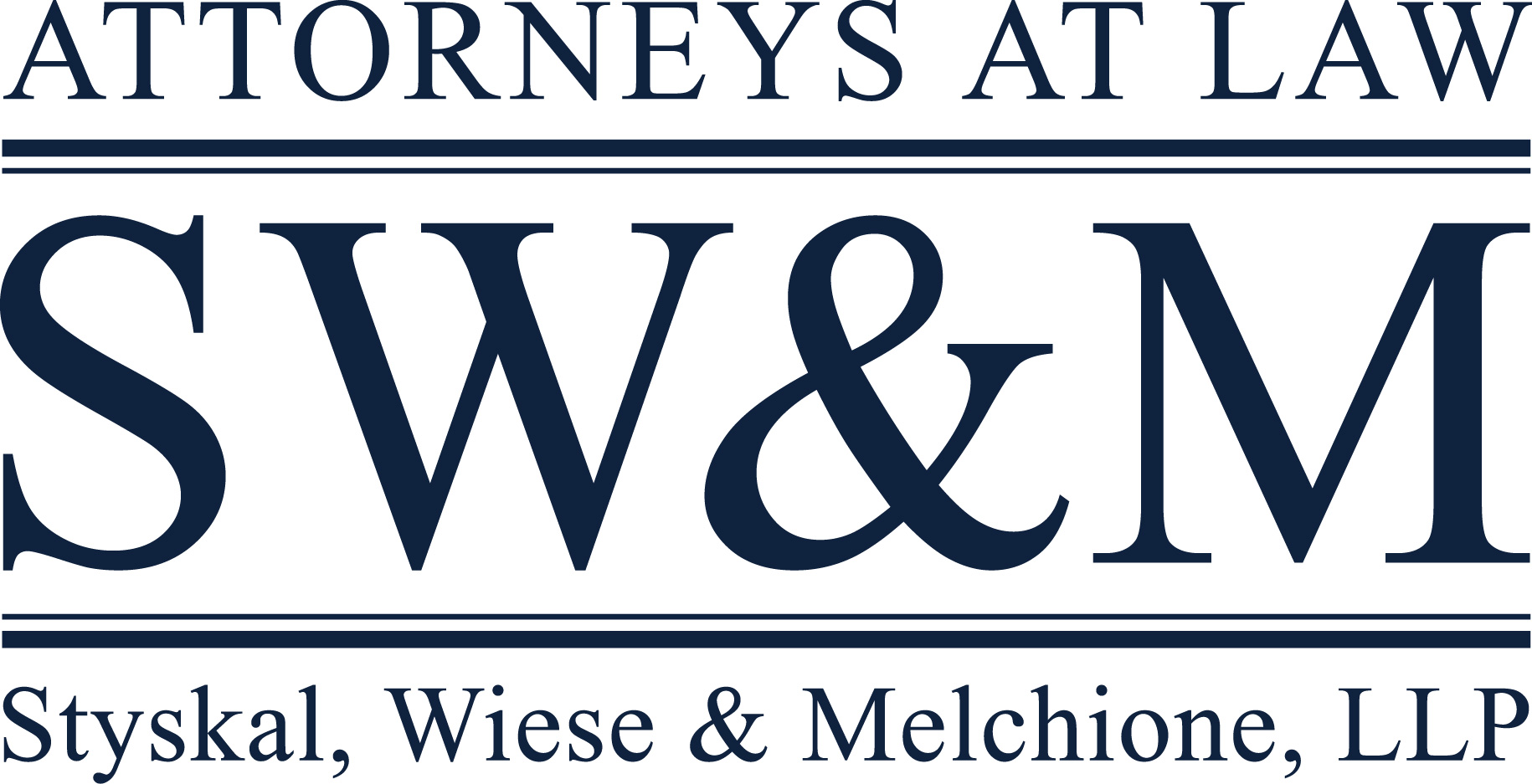 Risk Avoidance and Mitigation in the Collections Department  October 30, 2020Las Vegas, NV
Presented by:   
Bruce A. Pearson, Senior Partner
Disclaimer
These materials were prepared by the attorneys of Styskal, Wiese & Melchione, LLP.  Although this presentation was prepared with care, it is not designed to be a complete or definitive analysis of the law in this area. This presentation was prepared with the understanding that it reflects the authors’ perception of the state of the law as of the submission date to the conference organizer.  Furthermore, the information contained in this presentation is not intended to constitute and should not be received as, legal advice and does not in any way create an attorney-client relationship. 

If you have any questions, or require further information on these materials, please do not hesitate to call our office at:  (818) 241-0103.
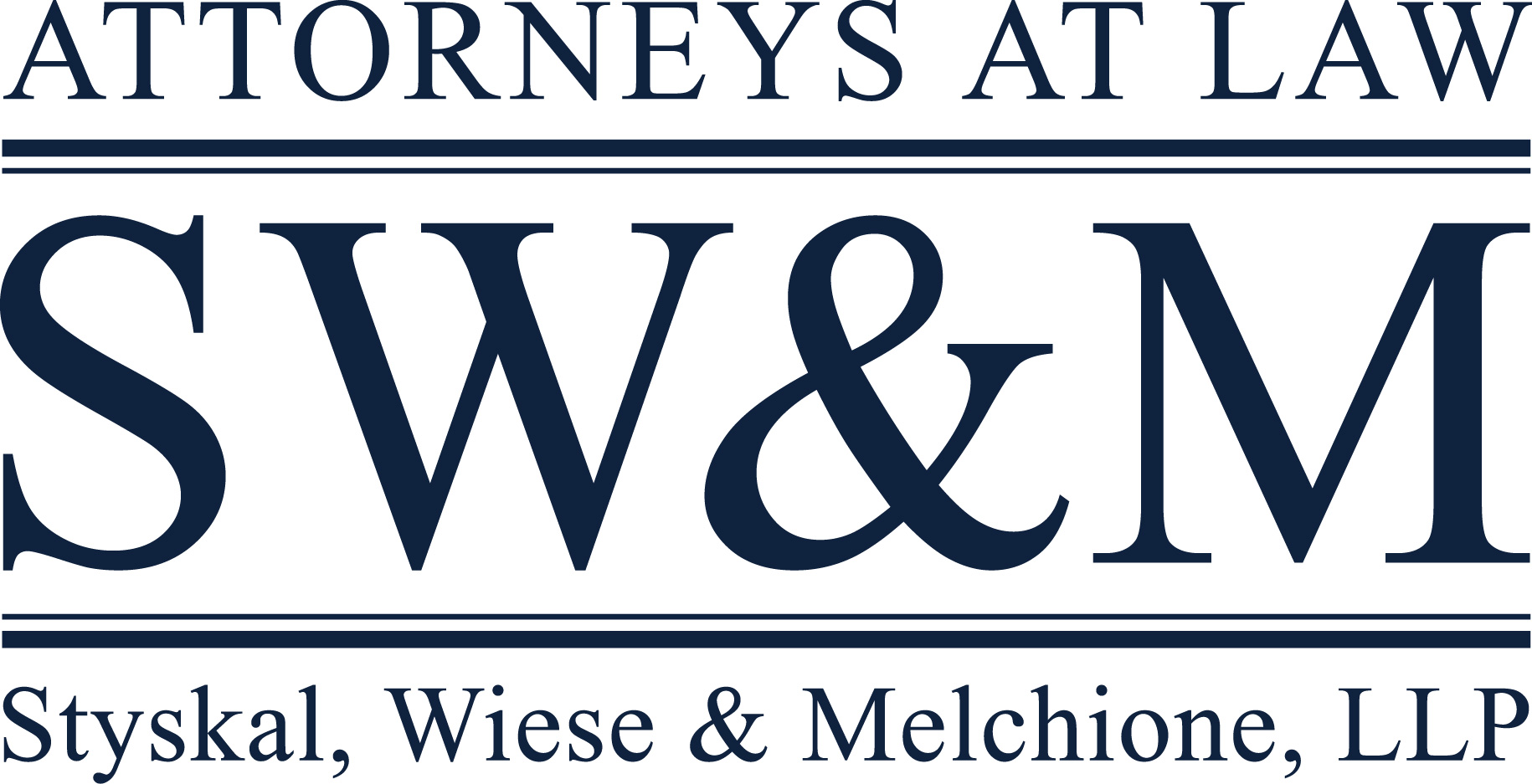 2
Deep Thoughts on the Collections Department
Perception: The redheaded stepchild of the Credit Union  
Viewed as an expense center  
Success is measured differently (unfairly)   
Reality: Hard working, tech savvy, sophisticated folks who will make or break the CU
3
You are the Last Line of Defense
Will see “issues” from other departments  
Disclosures   
Loan underwriting & servicing  
Deposit services   
Possible employee fraud 
Can avert common mistakes made by other FI collections professionals 
May be able to keep the member/borrower away from the plaintiffs’ lawyers 
Insurance coverage is limited for most lawsuits and direct losses
4
Focus on Current Class Action Topics
Insurance  
Force placed coverage
Flood
Auto 
GAP
Outsourced collections
5
Focus on Current Class Action Topics (cont.)
Fees/Rates
Overdraft fees and practices 
Repeat NSF fees 
Negative balance fees  
“Foreign” ATM balance inquiry fee
6
Focus on Current Class Action Topics (cont.)
Disclosures  
Spanish language  
Credit card purchases finance charges  
Call recording 
No disclosure  
TCPA  
Robocalls
7
Focus on Current Class Action Topics (cont.)
Bankruptcy 
Incorrect reporting of discharged debt   
FCRA/state laws  
Double use of credit report  
Paid off loan reporting  
Late reconveyances/titles
8
Focus on Current Class Action Topics (cont.)
Payments  
Pay-to-pay fees    
Pre-authorized 3rd party recurring debits    
Repossessions  
Notice of Intent forms 
EFTA Opt In
9
Focus on Non-Class Action Threats
Cannabis Related Business (CRB) deposit accounts  
Don’t ask/Don’t tell approach  
Disguised as
Cash based business account – car wash, dry cleaners   
Personal account – owners 
CRB employee account    
Risks  
Lack of monitoring – Cole memo risks 
Reward vs risk – No CRB account fees charged
10
Focus on Non-Class Action Threats (cont.)
CRB loans   
Loan type and terms affects risk  
Secured vs unsecured  
Consumer vs commercial   
Direct vs participation purchase   
Owner occupied vs single tenant vs multi-tenant   
Collateral seizure risk – RICO 
“Innocent lender” defense
11
Focus on Non-Class Action Threats (cont.)
Internal fraud/Policy violations
Who typically catches the fraudster/bad actor?  
Internal audit 
Close department co-worker  
Collections dept personnel 
Fake/Fraud loans 
Bad underwriting/Policy violations  
Dormant accounts
12
What Will the Next Big Thing be?
Use of regulator complaint process   
CFPB database – often “inspires” the plaintiffs’ bar 
TD Bank consent order
CA regulator= new “mini” CFPB?    
Privacy 
Data breaches  
CCPA violations  
Class action suits are starting already  
And CCPA 2.0 is coming
13
What Will the Next Big Thing be? (cont.)
Variable rate loans 
Index and adjustment errors 
DACA  
State law protected class
14
The Collection Department’s Critical Role
Think strategically not tactically   
Collecting on a small debt may cause a legal tsunami  
Look for fraud and risk beyond the task at hand  
Disclosures wrong/don’t match processes  
Last update?  
Large fees charged on small $ courtesy pay transaction
Fraudulent/out of policy loans   
Unusual account activity  
Example: $100 foreign ATM charge
15
Class Actions
Understand how plaintiffs’ class action lawyers think/assess cases   
Stay abreast of latest class action topics
16
Head off Problems Early
Decline to collect on “problem” files  
Negative share balance accounts 
Overdraft fees  
NSF fees   
Loan deficiency balances 
Faulty NOIs  
Forced placed insurance
17
Head off Problems Early (cont.)
Listen to members’ complaints   
Whack job or legitimate beef?   
Complaint relates to possible systemic issues?   
Size up the complaining member 
Protected class/Sympathetic plaintiff?  
“Set up” transactions   
Overdrafts  
Repeat NSFs
Pre-authorized debits
18
Educate Your Bosses
Risk mitigation  
Collections Department inclusion in new product development  
Comprehensive internal control type policies   
Duty to report unusual/suspected illegal activity or policy violation  
Personal ethics and account maintenance    
Insurance coverage limitations    
Examples: 
“Fees” exclusion
Prior dishonest acts condition
19
Educate Your Bosses (cont.)
Class action risks  
The class action plaintiffs bar is gunning for you  
And they could care less about your not-for-profit nature  
The class action you avoid  
It’s impossible to “value” it  
Requires strategic approach  
Insurance coverage is VERY limited  
Even crazy ideas = class actions    
Example: Failure to “zero out” credit report payment field on paid off loan
The blame game  
No one has to do anything “wrong” for the CU to end up in a class action
20
THANK YOU!
QUESTIONS?
Contact Us:
Styskal, Wiese & Melchione, LLP
550 North Brand Boulevard, Suite 550
Glendale, CA 91203
(818) 241-0103
www.swmllp.com
bruce.pearson@swmllp.com
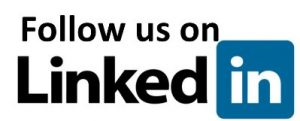 21